Дикие животныедля детей 3-4 лет
Заяц и зайчонок
Тяжело живётся зайке:И в лесу и на лужайке,На снегу и на ветруНегде спрятаться ему.Всех на свете он боится,Даже спать он не ложится.Чуть подремлет, и опятьЕму надо убегать
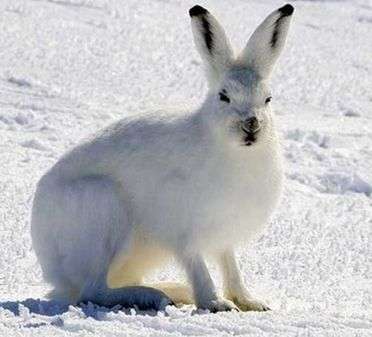 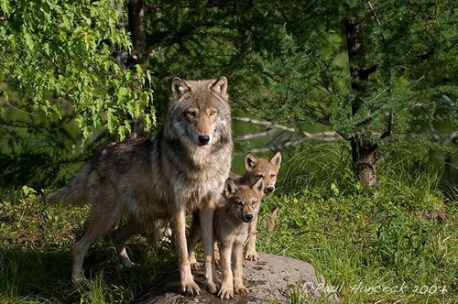 Волк и волчата
День и ночь по лесу рыщет,День и ночь добычу ищет.Ходит-бродит волк молчком,Уши серые - торчком
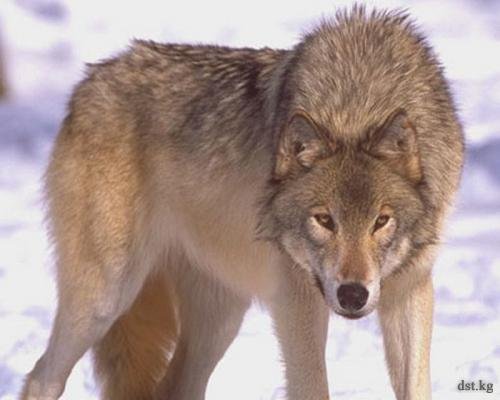 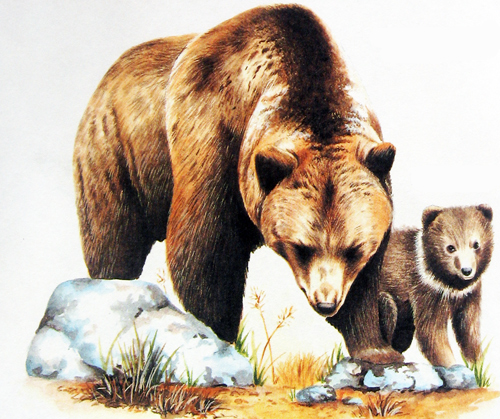 Медведь и медвежонок
По завалам, по оврагамХодит он хозяйским шагом.Любит мишка сладкий мёдДа малину с веток рвёт.
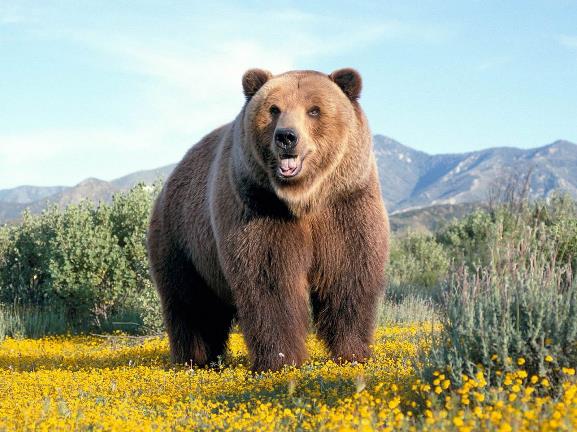 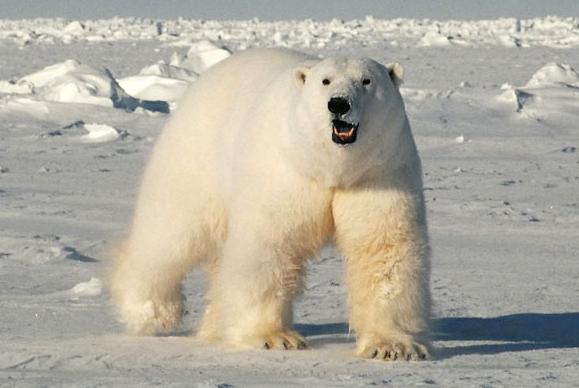 Белый медведь
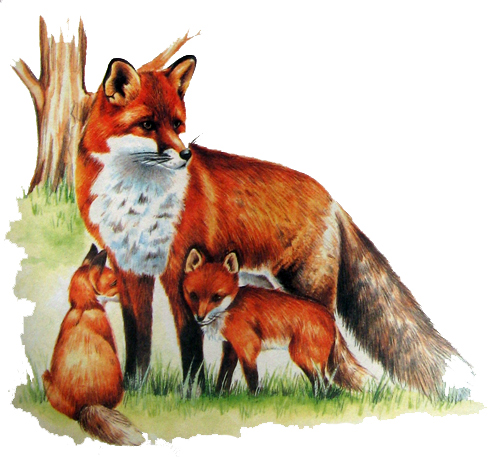 Лиса и лисята
Знает лисонька-лиса:В шубе вся её краса.Шубы нет в лесу рыжей,Зверя нет в лесу хитрей.
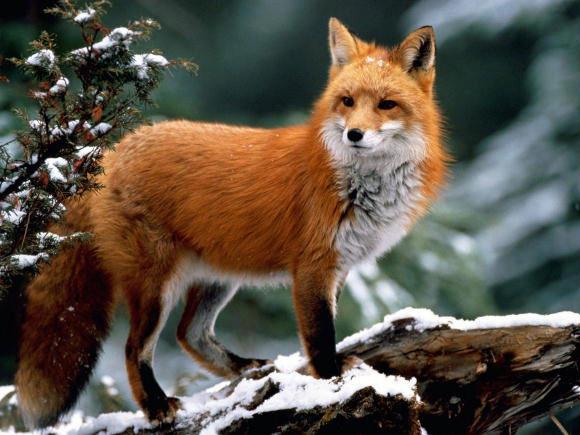 !
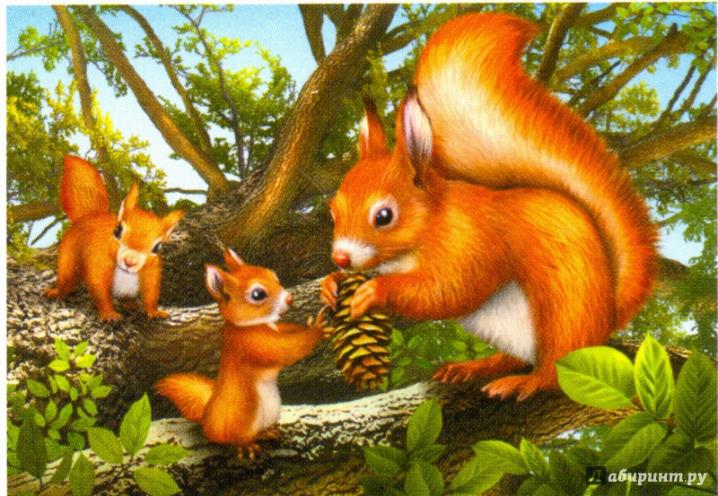 Белка и бельчата
Далеко ещё зима,Но не для потехиТащит белка в закромаЯгоды, орехи...Знает маленький зверёк:Запасаться надо в срок.
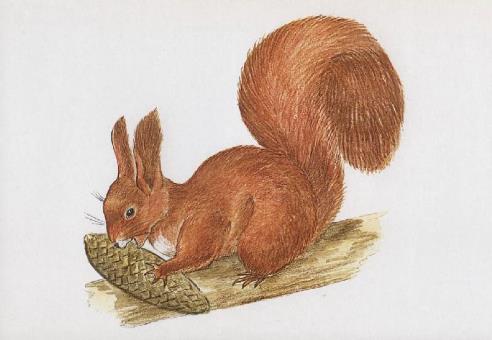 Ежик и ежата
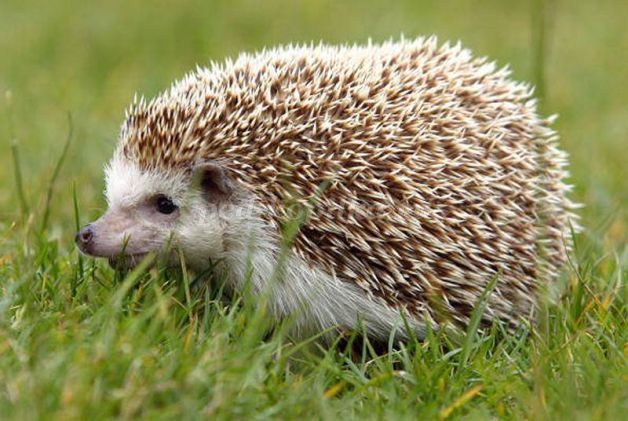 Серый ёжик весь в иголках, Словно он не зверь, а ёлка.Хоть колюч молчун лесной -Ёжик добрый, а не злой.
Спасибо за внимание!!!